Prompting questions – cheat sheet
Follow up questions to ask people that aren’t leading:
Can you talk a little more about that?
Can you tell me more about that?
Why was that? Can you talk me through the reasons for that?
What were you thinking in that moment...?
When you X, what did you mean by that?
Ask more specific questions about their story
To dig for further detail, repeat back what they said and ask for further detail
Try not to ask questions that will be answered by ‘yes’ or ‘no’ (closed question) - save these questions for surveys when you know more about the topic and what to ask
How to do a great discovery interview
Tell me about a time when…
The five Whys
Ask naïve questions
Stay unbiased
Manage the flow
Validate
[Speaker Notes: TELL ME ABOUT A TIME WHEN…
Ask participants to tell a story about an event in their past, e.g. “Tell me about a time when you made a significant discovery in your lab.”
5 WHY’S.
Asking “why” in response to five consecutive answers pushes the interviewee to examine and express the motivations behind their behaviour and attitudes.
ASK NAÏVE QUESTIONS.
Unassuming questions encourage people to explain the logic of their behaviours. Be careful to pose these questions with genuine curiosity to avoid sounding patronizing.
ALLOW FOR PREGNANT PAUSES.
Try not to fill any silence. After asking a question give them time to reflect and answer. Don’t assume you know what they’re going to say or put words in their mouth. Let them articulate their thoughts in their own words.
STAY UNBIASED.
Observe and ask questions without judging. Don’t correct, refute or challenge.
Look for stories and examples, encourage story-telling:“Can you tell me more about…? What happened when..? What were you thinking when..?
Critical incidents - things that worked well/didn’t work well “Can you tell me about a time that it didn’t work as you wanted?”
Recent incidents - Stronger memories provide more useful detail“Can you tell me about the last time you…?”
VALIDATE
Be an active listener, clarify and reflect back
            “It sounds like you’re saying…, I’m hearing that… When you said x, did you mean..?”
Invite the interviewee to be a more active participant in their interview
Invite the interviewee to explore and reflect on their story beyond our assumption of where it begins and ends]
Storytelling prompt
To help your participant tell their story it can be useful to as a prompt to help them walk you through their experience
These are not always linear so you can adapt as needed, but it helps to have a guide to start with
A single line on a large sheet of paper or virtual whiteboard can be a timeline and can be used to document highs (above the line) and lows (below the line) of an experience
Participant Code:
[Speaker Notes: This is a good way to help someone walk you through an experience
Helps them explain steps in a more linear fashion
Gives you an idea or where people’s steps are the same/different
This is yours to adapt, don’t be too committed to a straight line, work with it as you need – sometimes it can look like a circle or arrows coming off in different 
This will also come in handy later when we’re analyzing our data. 
Make sure you put a reference to this in your discussion guide so you remember to use it]
How to do a great discovery interview
Tell me about a time when…
The five Whys
Ask naïve questions
Stay unbiased
Manage the flow
Validate
[Speaker Notes: TELL ME ABOUT A TIME WHEN…
Ask participants to tell a story about an event in their past, e.g. “Tell me about a time when you made a significant discovery in your lab.”
5 WHY’S.
Asking “why” in response to five consecutive answers pushes the interviewee to examine and express the motivations behind their behaviour and attitudes.
ASK NAÏVE QUESTIONS.
Unassuming questions encourage people to explain the logic of their behaviours. Be careful to pose these questions with genuine curiosity to avoid sounding patronizing.
ALLOW FOR PREGNANT PAUSES.
Try not to fill any silence. After asking a question give them time to reflect and answer. Don’t assume you know what they’re going to say or put words in their mouth. Let them articulate their thoughts in their own words.
STAY UNBIASED.
Observe and ask questions without judging. Don’t correct, refute or challenge.
Look for stories and examples, encourage story-telling:“Can you tell me more about…? What happened when..? What were you thinking when..?
Critical incidents - things that worked well/didn’t work well “Can you tell me about a time that it didn’t work as you wanted?”
Recent incidents - Stronger memories provide more useful detail“Can you tell me about the last time you…?”
VALIDATE
Be an active listener, clarify and reflect back
            “It sounds like you’re saying…, I’m hearing that… When you said x, did you mean..?”
Invite the interviewee to be a more active participant in their interview
Invite the interviewee to explore and reflect on their story beyond our assumption of where it begins and ends]
When did you last buy music online?
I don’t buy music online.
Why do you think that might be?
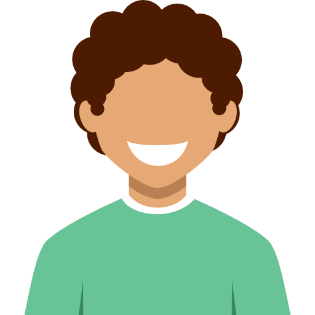 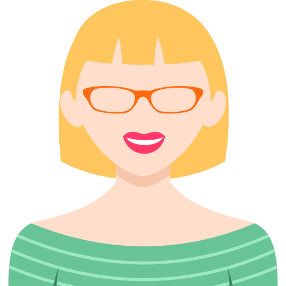 I rarely see something I want.
Why is that?
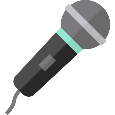 Well, I used to buy albums, but now I just pick out individual tracks these days.
How do you go about finding those tracks?
I listen to JJJ and then find and favourite them on Spotify.
[Speaker Notes: Ask why in different ways]
How to do a great discovery interview
Tell me about a time when…
The five Whys
Ask naïve questions
Stay unbiased
Manage the flow
Validate
[Speaker Notes: Eg. “when did you fail?” or “tell me about a time you tried something that didn’t work as expected” 

TELL ME ABOUT A TIME WHEN…
Ask participants to tell a story about an event in their past, e.g. “Tell me about a time when you made a significant discovery in your lab.”
5 WHY’S.
Asking “why” in response to five consecutive answers pushes the interviewee to examine and express the motivations behind their behaviour and attitudes.
ASK NAÏVE QUESTIONS.
Unassuming questions encourage people to explain the logic of their behaviours. Be careful to pose these questions with genuine curiosity to avoid sounding patronizing.
ALLOW FOR PREGNANT PAUSES.
Try not to fill any silence. After asking a question give them time to reflect and answer. Don’t assume you know what they’re going to say or put words in their mouth. Let them articulate their thoughts in their own words.
STAY UNBIASED.
Observe and ask questions without judging. Don’t correct, refute or challenge.
Look for stories and examples, encourage story-telling:“Can you tell me more about…? What happened when..? What were you thinking when..?
Critical incidents - things that worked well/didn’t work well “Can you tell me about a time that it didn’t work as you wanted?”
Recent incidents - Stronger memories provide more useful detail“Can you tell me about the last time you…?”
VALIDATE
Be an active listener, clarify and reflect back
            “It sounds like you’re saying…, I’m hearing that… When you said x, did you mean..?”
Invite the interviewee to be a more active participant in their interview
Invite the interviewee to explore and reflect on their story beyond our assumption of where it begins and ends]
Ask naïve questions
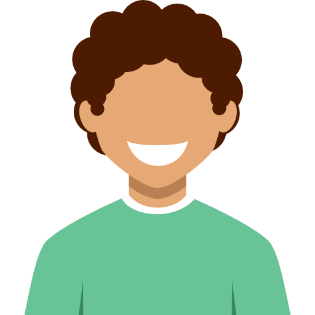 Can you tell me more about why ‘x’ is important?
Can you explain to me how that works?
That’s really interesting. I don’t know much about that can you tell me a little more?
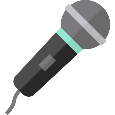 Can you give me an example of when that’s happened?
Watch for vague answers, like ‘I guess…’, ‘yeah, maybe…’, ‘well, usually’. Challenge these by asking for examples.
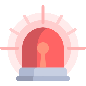 [Speaker Notes: The closed question example:
Q: “Do you like catching the bus?“ 
A: “Yes” 

Rather than leaving it there you might probe further for example:
Q: "Why do you love catching the bus?“
A: "Well I really like meeting new people and having random conversations.“
Q: "Why do you like that?” Or “What is it about the bus that helps you to do that?" Or "Why do you like the people you meet on the bus?" 
A: “I don't know. They're similar people to me cause I catch the bus." 

Whatever their reasoning is, trying to really understand that rather than taking it for granted or assuming something.]
How to do a great discovery interview
Tell me about a time when…
The five Whys
Ask naïve questions
Stay unbiased
Manage the flow
Validate
[Speaker Notes: TELL ME ABOUT A TIME WHEN…
Ask participants to tell a story about an event in their past, e.g. “Tell me about a time when you made a significant discovery in your lab.”
5 WHY’S.
Asking “why” in response to five consecutive answers pushes the interviewee to examine and express the motivations behind their behaviour and attitudes.
ASK NAÏVE QUESTIONS.
Unassuming questions encourage people to explain the logic of their behaviours. Be careful to pose these questions with genuine curiosity to avoid sounding patronizing.
ALLOW FOR PREGNANT PAUSES.
Try not to fill any silence. After asking a question give them time to reflect and answer. Don’t assume you know what they’re going to say or put words in their mouth. Let them articulate their thoughts in their own words.
STAY UNBIASED.
Observe and ask questions without judging. Don’t correct, refute or challenge.
Look for stories and examples, encourage story-telling:“Can you tell me more about…? What happened when..? What were you thinking when..?
Critical incidents - things that worked well/didn’t work well “Can you tell me about a time that it didn’t work as you wanted?”
Recent incidents - Stronger memories provide more useful detail“Can you tell me about the last time you…?”
VALIDATE
Be an active listener, clarify and reflect back
            “It sounds like you’re saying…, I’m hearing that… When you said x, did you mean..?”
Invite the interviewee to be a more active participant in their interview
Invite the interviewee to explore and reflect on their story beyond our assumption of where it begins and ends]
Stay unbiased by digging deeper
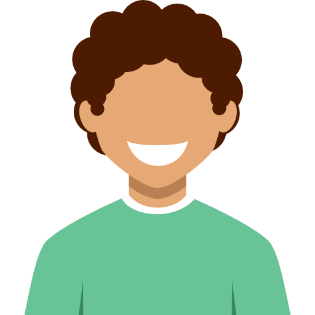 Can you tell me about the last time you…?
Can you tell me more about…?
What were you thinking when..?
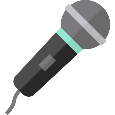 Can you tell me about a time that it didn’t work as you wanted?
[Speaker Notes: The closed question example:
Q: “Do you like catching the bus?“ 
A: “Yes” 

Rather than leaving it there you might probe further for example:
Q: "Why do you love catching the bus?“
A: "Well I really like meeting new people and having random conversations.“
Q: "Why do you like that?” Or “What is it about the bus that helps you to do that?" Or "Why do you like the people you meet on the bus?" 
A: “I don't know. They're similar people to me cause I catch the bus." 

Whatever their reasoning is, trying to really understand that rather than taking it for granted or assuming something.]
How to do a great discovery interview
Tell me about a time when…
The five Whys
Ask naïve questions
Stay unbiased
Manage the flow
Validate
[Speaker Notes: TELL ME ABOUT A TIME WHEN…
Ask participants to tell a story about an event in their past, e.g. “Tell me about a time when you made a significant discovery in your lab.”
5 WHY’S.
Asking “why” in response to five consecutive answers pushes the interviewee to examine and express the motivations behind their behaviour and attitudes.
ASK NAÏVE QUESTIONS.
Unassuming questions encourage people to explain the logic of their behaviours. Be careful to pose these questions with genuine curiosity to avoid sounding patronizing.
ALLOW FOR PREGNANT PAUSES.
Try not to fill any silence. After asking a question give them time to reflect and answer. Don’t assume you know what they’re going to say or put words in their mouth. Let them articulate their thoughts in their own words.
STAY UNBIASED.
Observe and ask questions without judging. Don’t correct, refute or challenge.
Look for stories and examples, encourage story-telling:“Can you tell me more about…? What happened when..? What were you thinking when..?
Critical incidents - things that worked well/didn’t work well “Can you tell me about a time that it didn’t work as you wanted?”
Recent incidents - Stronger memories provide more useful detail“Can you tell me about the last time you…?”
VALIDATE
Be an active listener, clarify and reflect back
            “It sounds like you’re saying…, I’m hearing that… When you said x, did you mean..?”
Invite the interviewee to be a more active participant in their interview
Invite the interviewee to explore and reflect on their story beyond our assumption of where it begins and ends]
Manage the flow
Earlier you mentioned...
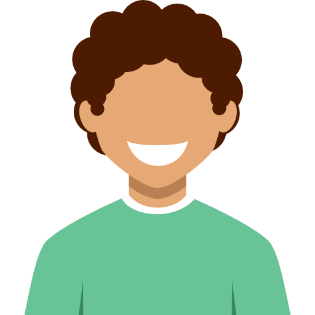 That’s great. Now I’d like to talk about a different topic...
I’d like to go back to something you mentioned earlier….
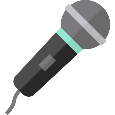 Try not to interrupt the flow unless you need to move the conversation on. Jot down things you want to come back to.
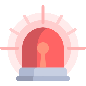 [Speaker Notes: You might find that your participant goes off on a tangent, or you need to keep on schedule and move the conversation along. It's usually helpful to say something like:
“Thank you for sharing that. I just wanted to ask you, you mentioned before this other thing, can I just come back to that?" 
"I'm a little bit crunched for time and I have a couple other things I really want to talk to you about and get your answers to.“
"I'd like to go back to something you mentioned earlier." 
“I’m just aware that we’re running out of time, so let’s come back to this”
“That’s really interesting. Could I just circle back to…”
It depends what's natural for you, it depends on your style and mannerisms how you go about it. But gently nudge them back on track.

Space is really important in an interview: allow people a bit of time to think, give them space before they talk.
Don’t be afraid of silence – if you’re talking it means the participant isn’t. 
Sometimes just leaving a pause, or taking a few moments to write something down will encourage the participant to “fill the space”: elaborate, spell out their thoughts in more detail, mention something that’s on their minds, add depth, ask their own question, think, reflect on their experience etc.]
How to do a great discovery interview
Tell me about a time when…
The five Whys
Ask naïve questions
Stay unbiased
Manage the flow
Validate
[Speaker Notes: TELL ME ABOUT A TIME WHEN…
Ask participants to tell a story about an event in their past, e.g. “Tell me about a time when you made a significant discovery in your lab.”
5 WHY’S.
Asking “why” in response to five consecutive answers pushes the interviewee to examine and express the motivations behind their behaviour and attitudes.
ASK NAÏVE QUESTIONS.
Unassuming questions encourage people to explain the logic of their behaviours. Be careful to pose these questions with genuine curiosity to avoid sounding patronizing.
ALLOW FOR PREGNANT PAUSES.
Try not to fill any silence. After asking a question give them time to reflect and answer. Don’t assume you know what they’re going to say or put words in their mouth. Let them articulate their thoughts in their own words.
STAY UNBIASED.
Observe and ask questions without judging. Don’t correct, refute or challenge.
Look for stories and examples, encourage story-telling:“Can you tell me more about…? What happened when..? What were you thinking when..?
Critical incidents - things that worked well/didn’t work well “Can you tell me about a time that it didn’t work as you wanted?”
Recent incidents - Stronger memories provide more useful detail“Can you tell me about the last time you…?”
VALIDATE
Be an active listener, clarify and reflect back
            “It sounds like you’re saying…, I’m hearing that… When you said x, did you mean..?”
Invite the interviewee to be a more active participant in their interview
Invite the interviewee to explore and reflect on their story beyond our assumption of where it begins and ends]
Check and validate
So it sounds like you’re saying that...
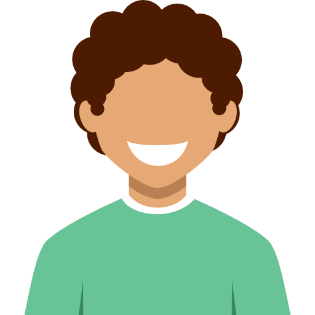 When you said ‘x’, what did you mean by that?
What I’m hearing is….
Is that right?
Can I just check that…?
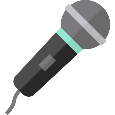 Watch for generalisations, like ‘I always’ or ‘I never’Challenge these by asking examples
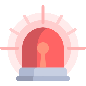 [Speaker Notes: Reframing what the interviewee has just said isn’t just about checking and validating what we think we’ve heard, but also allowing space for the interviewee to clarify a point and add depth.

One of the challenges of interviewing is mitigating against an interviewee unintentionally but inaccurately describing their own behaviour: self-reporting error. 

Part of this relates to the interviewing environment you create, and how much you can put your interviewee at ease and able to share openly with you.

But watch out for interviewees generalising or using absolutes: “I always...”, “I never...”.]
Note taking
Note taking can be one of the hardest roles but it’s one of the most important :)
Contents
Things to remember
Tips for good notes
Note taking template
Anonymising notes
[Speaker Notes: Why do you think note taking might be hard?]
Things to remember
When we conduct user research, we usually have two roles involved:
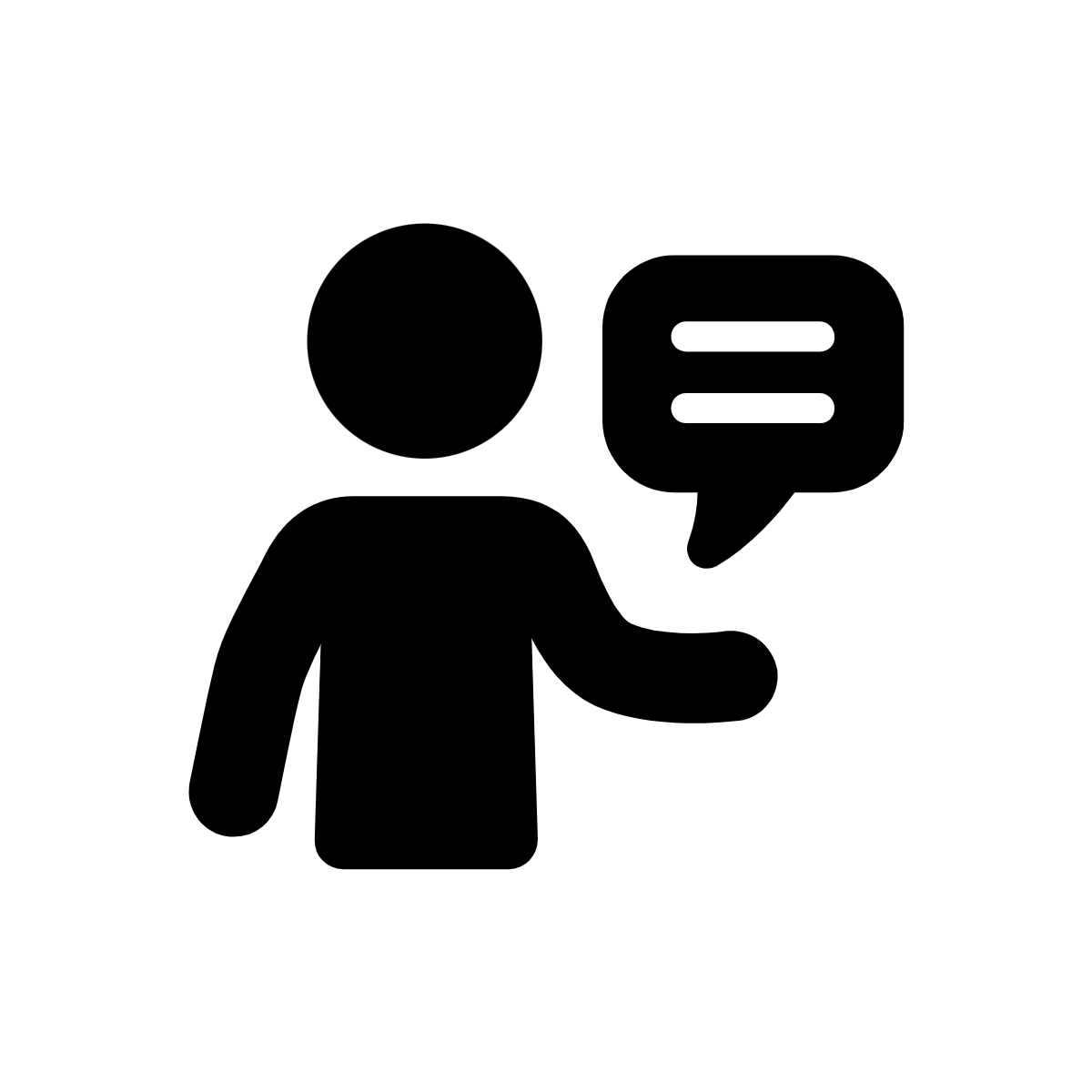 The lead researcher drives the interview, asks questions and prompts for further      information based on the discussion guide
The observer takes notes as the participant is speaking, recording their responses as verbatim as possible and observing and recording behaviour
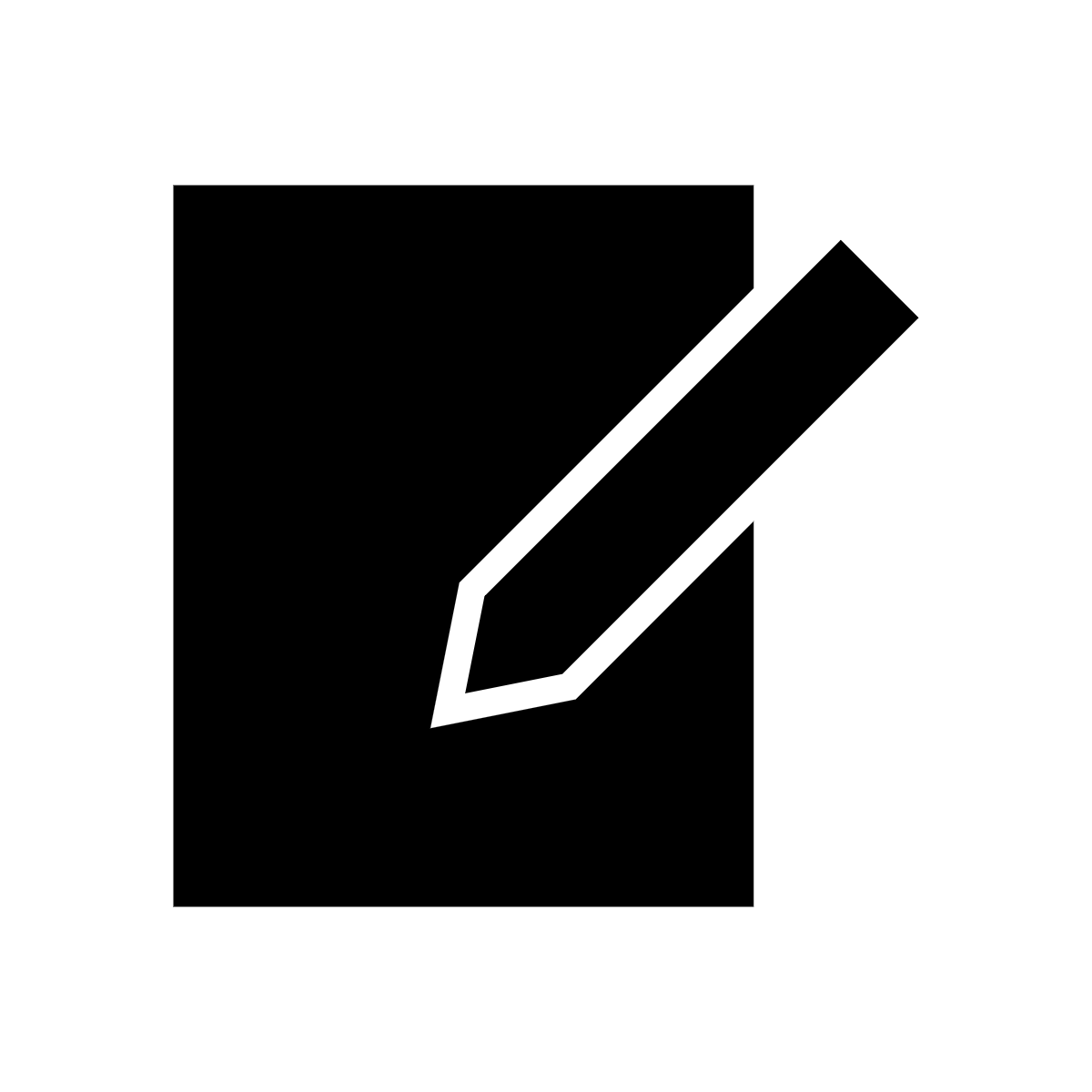 The researcher will usually give observers a chance to ask questions at the end of the interview
Good notes
Notes should attempt to capture verbatim what is being said. Avoid paraphrasing or summarising what you are hearing. 
Be accurate
Capture exact quotes
Leave interpretation until after the interview
Make observations of body language - are they relaxed, confused, tense, angry?
Don’t record the participants name in the notes. Preserve privacy as much as possible.
[Speaker Notes: Why might we want to avoid summarising and leave interpretation to later?]
Note taking template
Prepare a template for all note takers to use so its quick to take and compile notes written by different people. Match the template to the questions/topics in the discussion guide.
Make sure to record:
Level of consent given
User group (eg. Students or teachers; Parents, midwives, hospital admin staff)
Researcher and note takers names
Date of interview
As a note taker, try to anonymise your notes as you’re typing and do a check after the interview. Leave time between interviews to allow you to tidy notes up and prepare for the next one.
Anonymising notes
Don’t refer to the participant’s name in the notes
If possible don’t refer to gender
Try not to record things that could reveal that person’s identity
Substitute alternatives where possible as you’re taking notes if you can
Anonymising quiz
How would you anonymise this sentence?
“I am the owner of the Blue Bird Wedding Celebrant Service in Mosman, we service the greater Sydney area.”
Tip: Try and keep relevant details without giving away who they are
[Speaker Notes: How would you anonymise this sentence?]